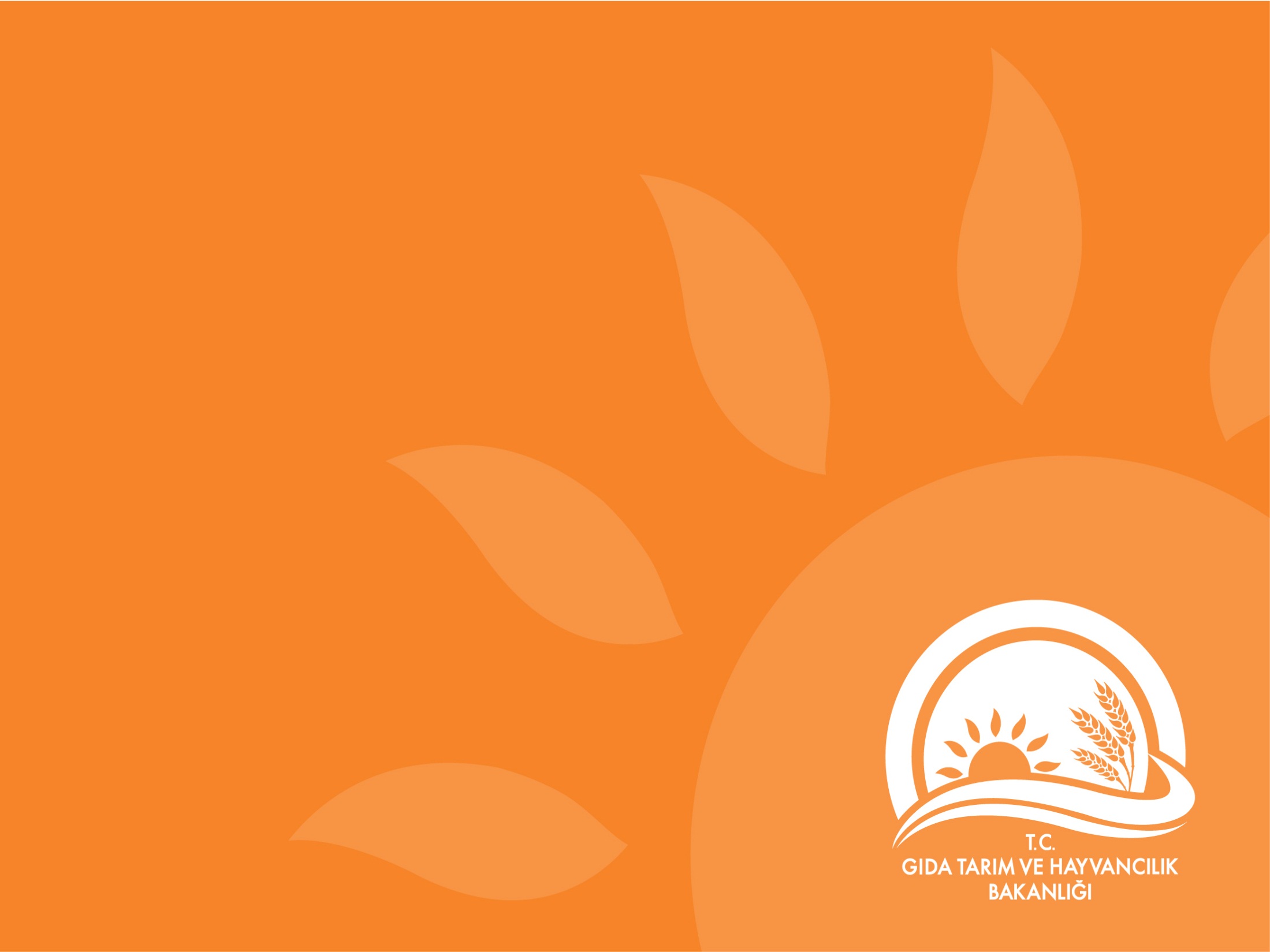 İnfeksiyöz Pankreatik Nekrozis Virüs (İPNV) Spesifik Antijen ELISA Test Kiti Geliştirilmesi 
TAGEM-16/AR-GE/24
PROJE TANITIM TOPLANTISI
17.10.2016
Yrd. Doç. Dr. Turhan TURAN
1